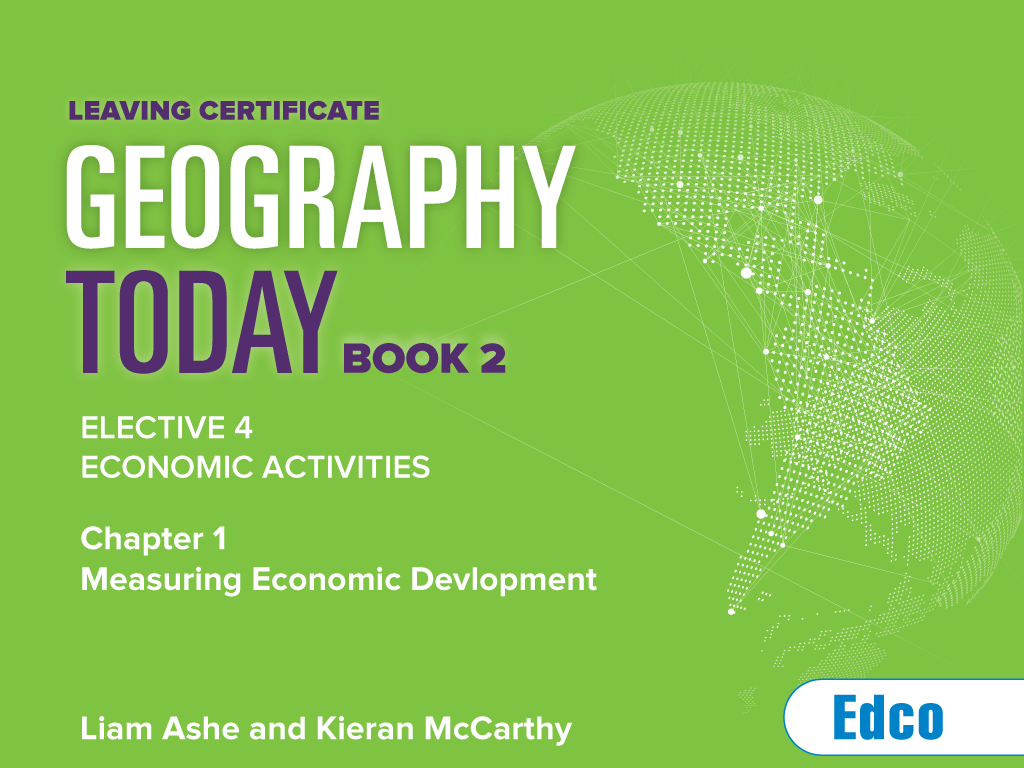 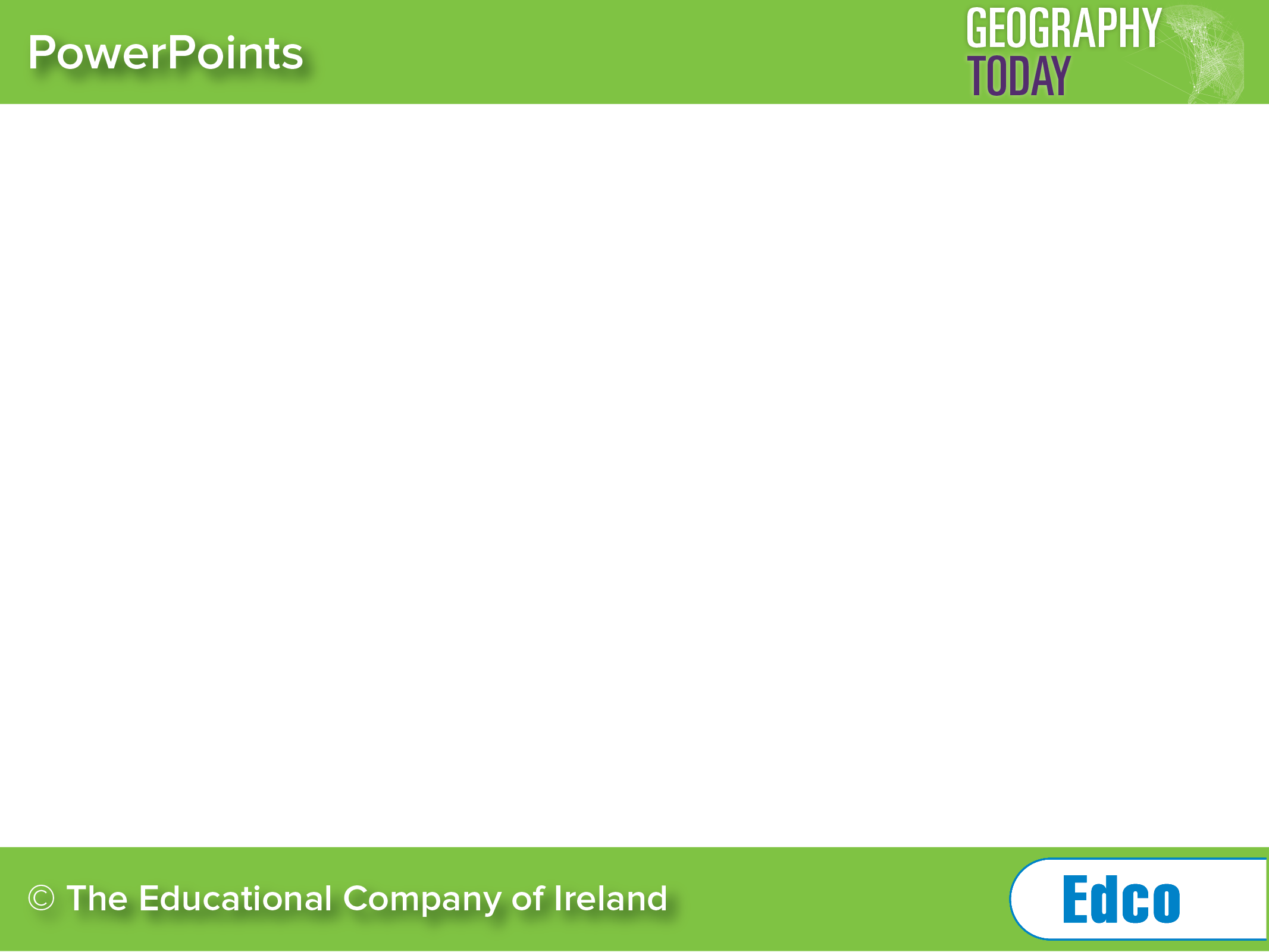 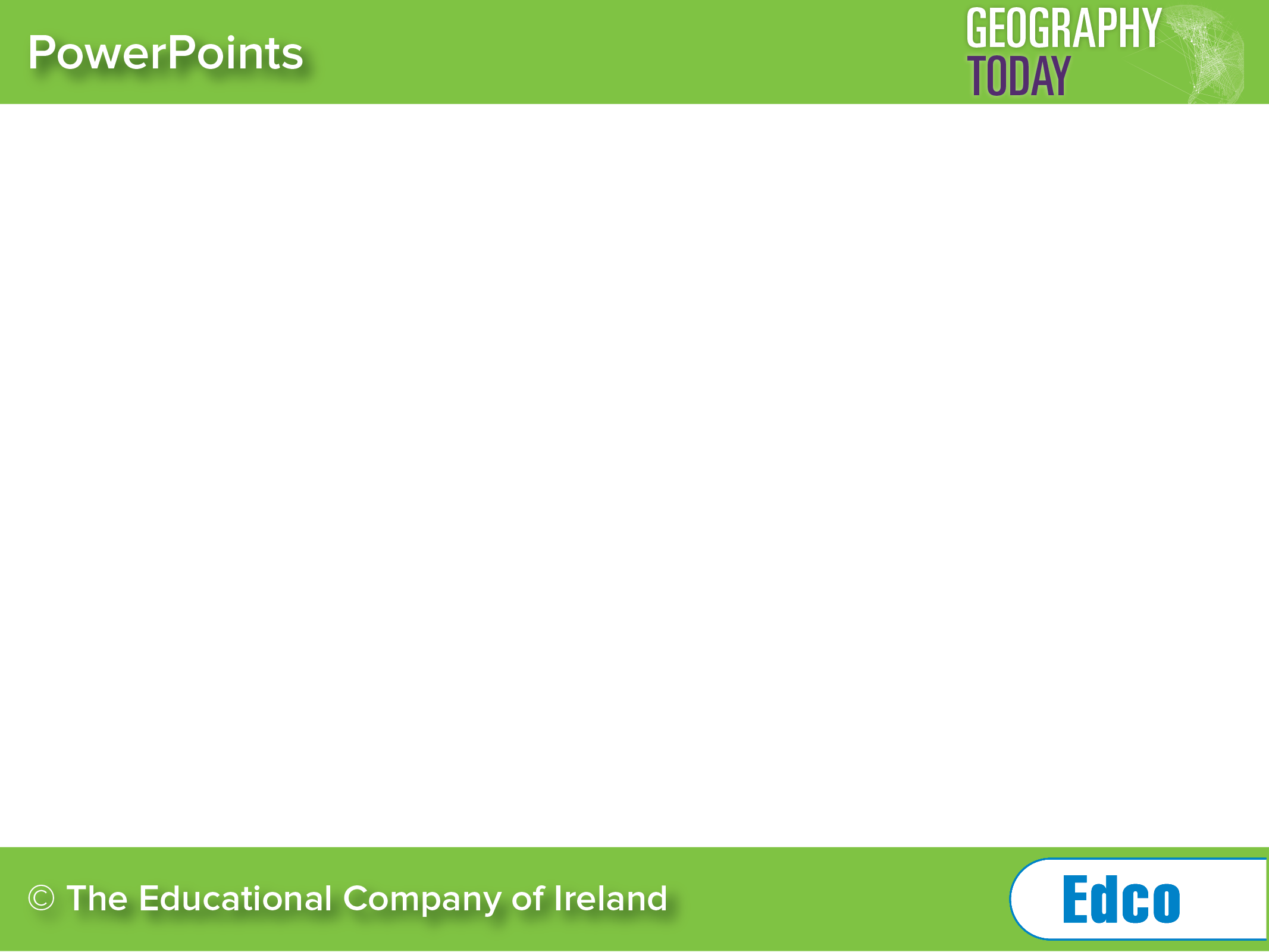 GDP per person per country
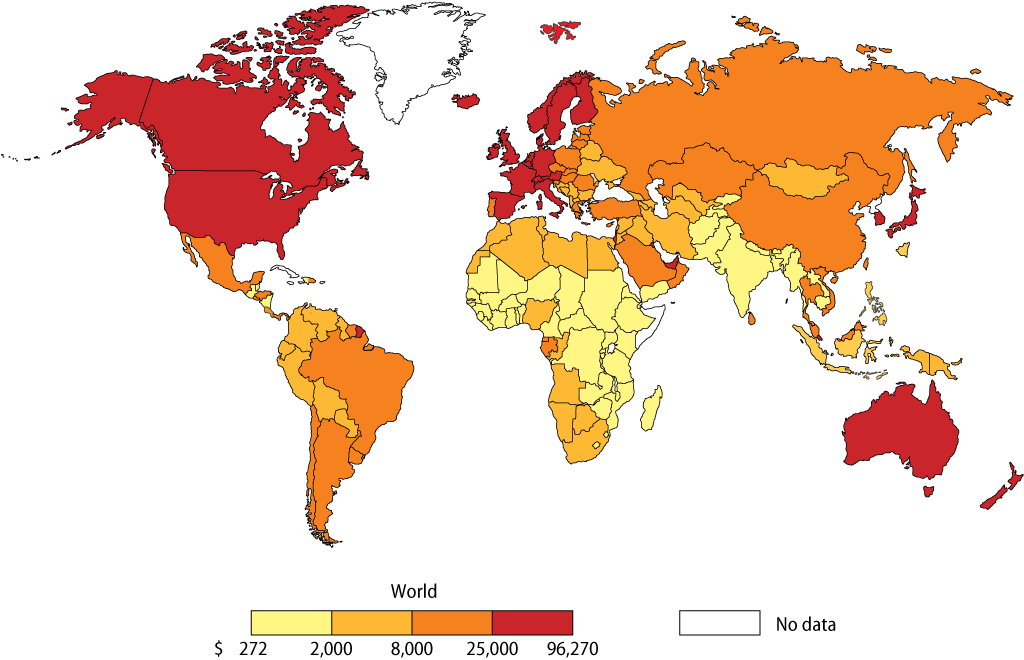 GDP varies from country to country across the world
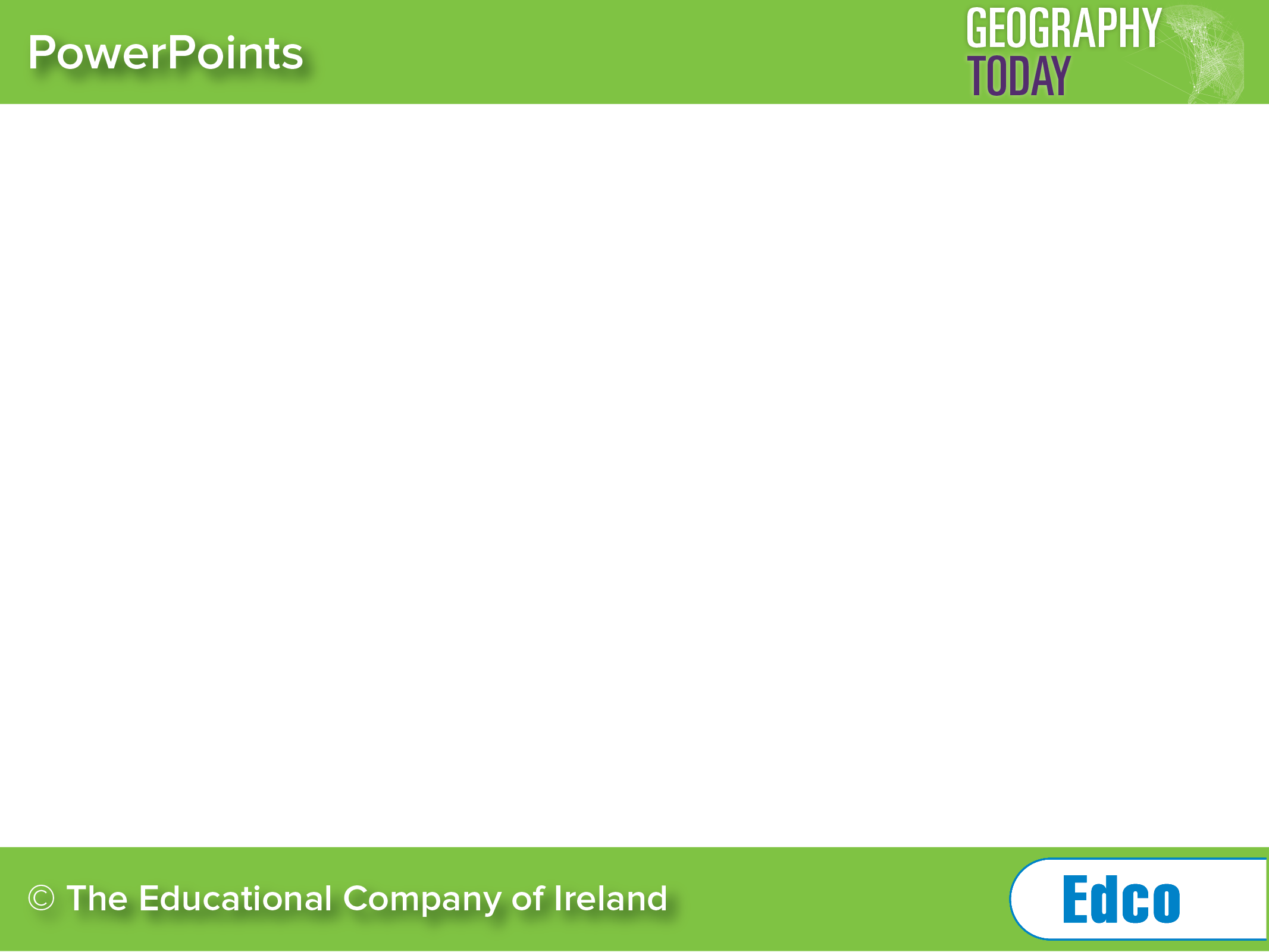 The Human Development Index (HDI)
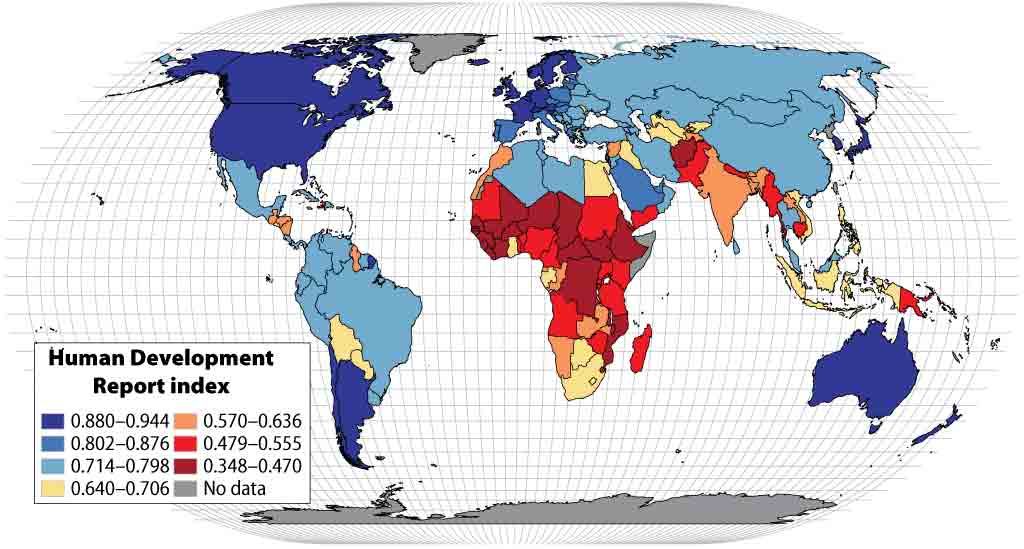 Sub-Saharan Africa and some countries in South Asia 
have the lowest scores in the Human Development Index
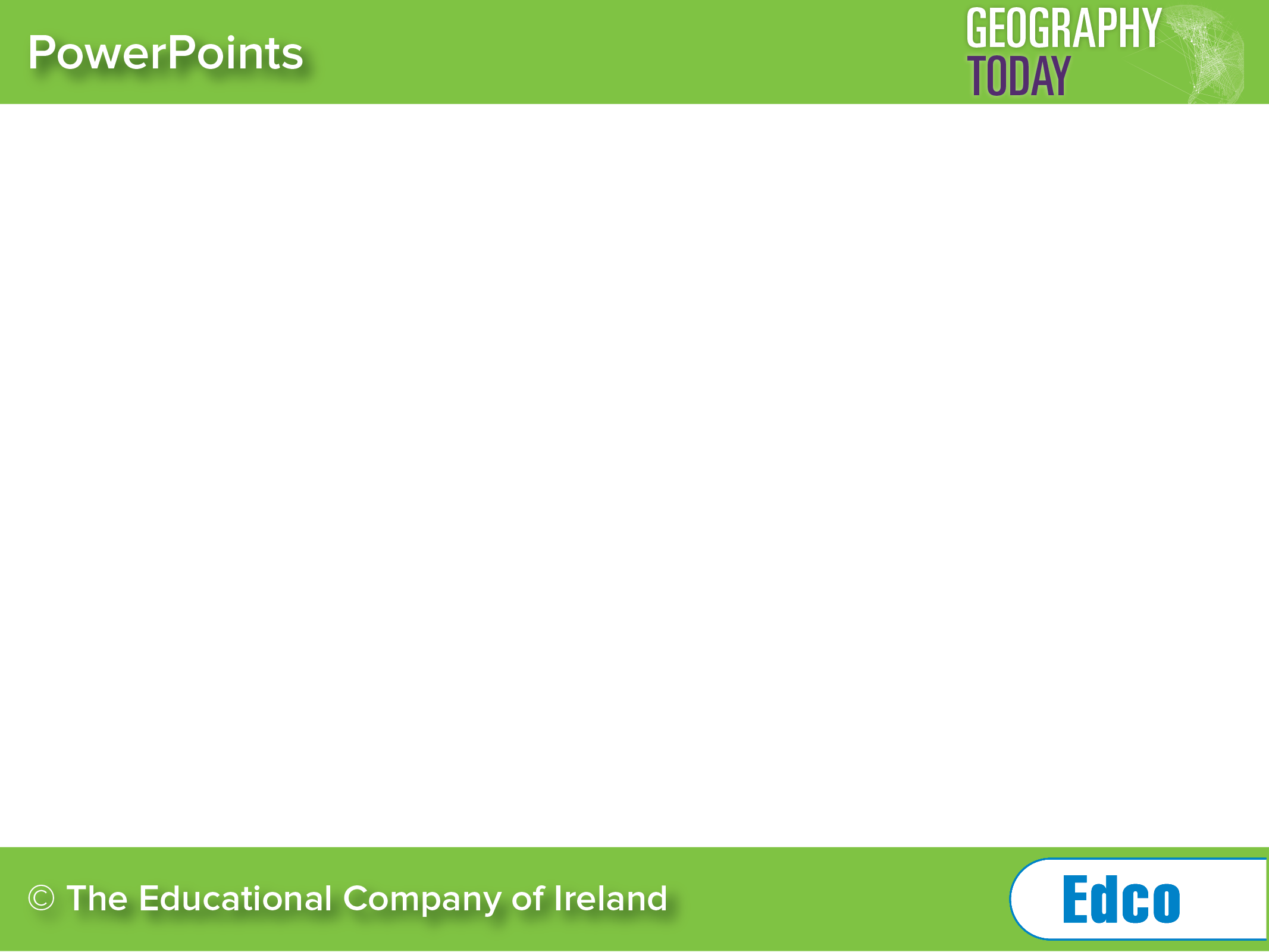 Rotterdam
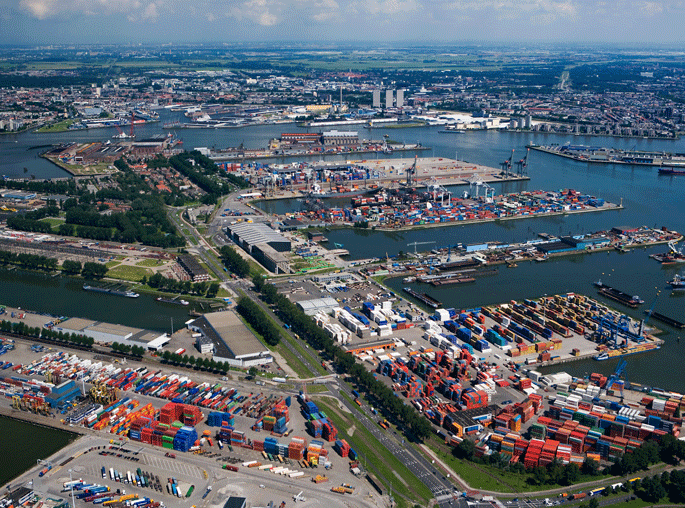 Rotterdam is the EU’s largest port. Containers, packed with imported consumer goods, await transportation to cities in the EU.
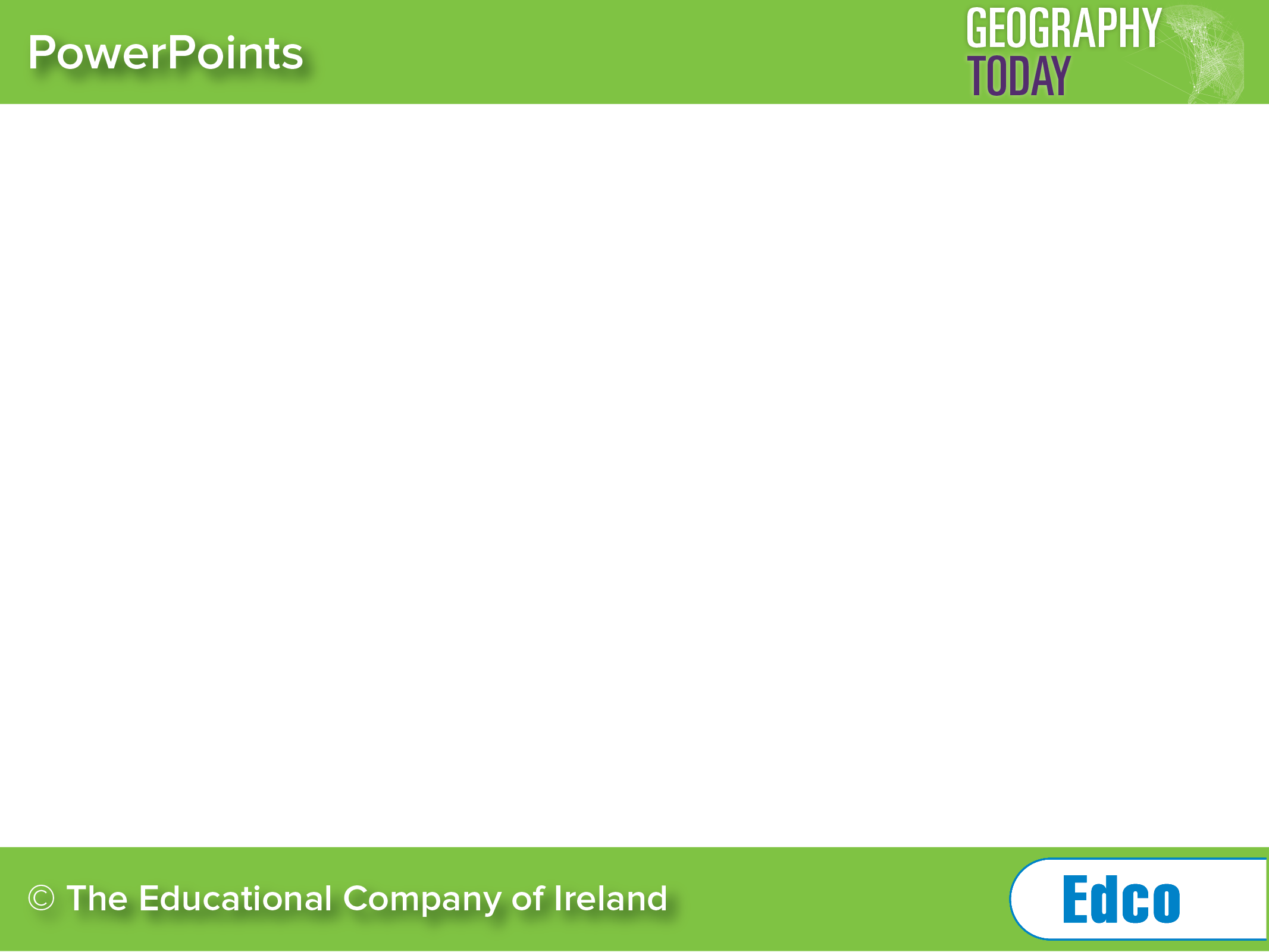 Improved HDI scores over time
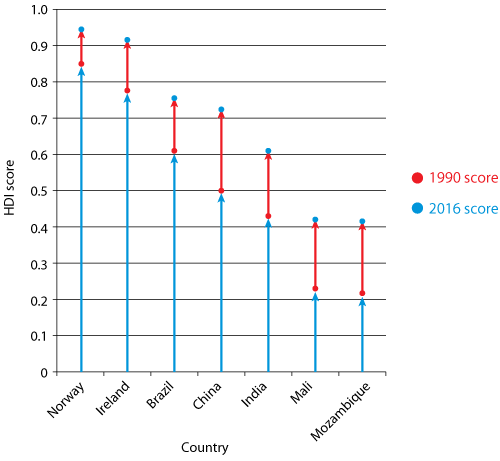 Every country has shown an improvement over time 
but some country scores are still very low
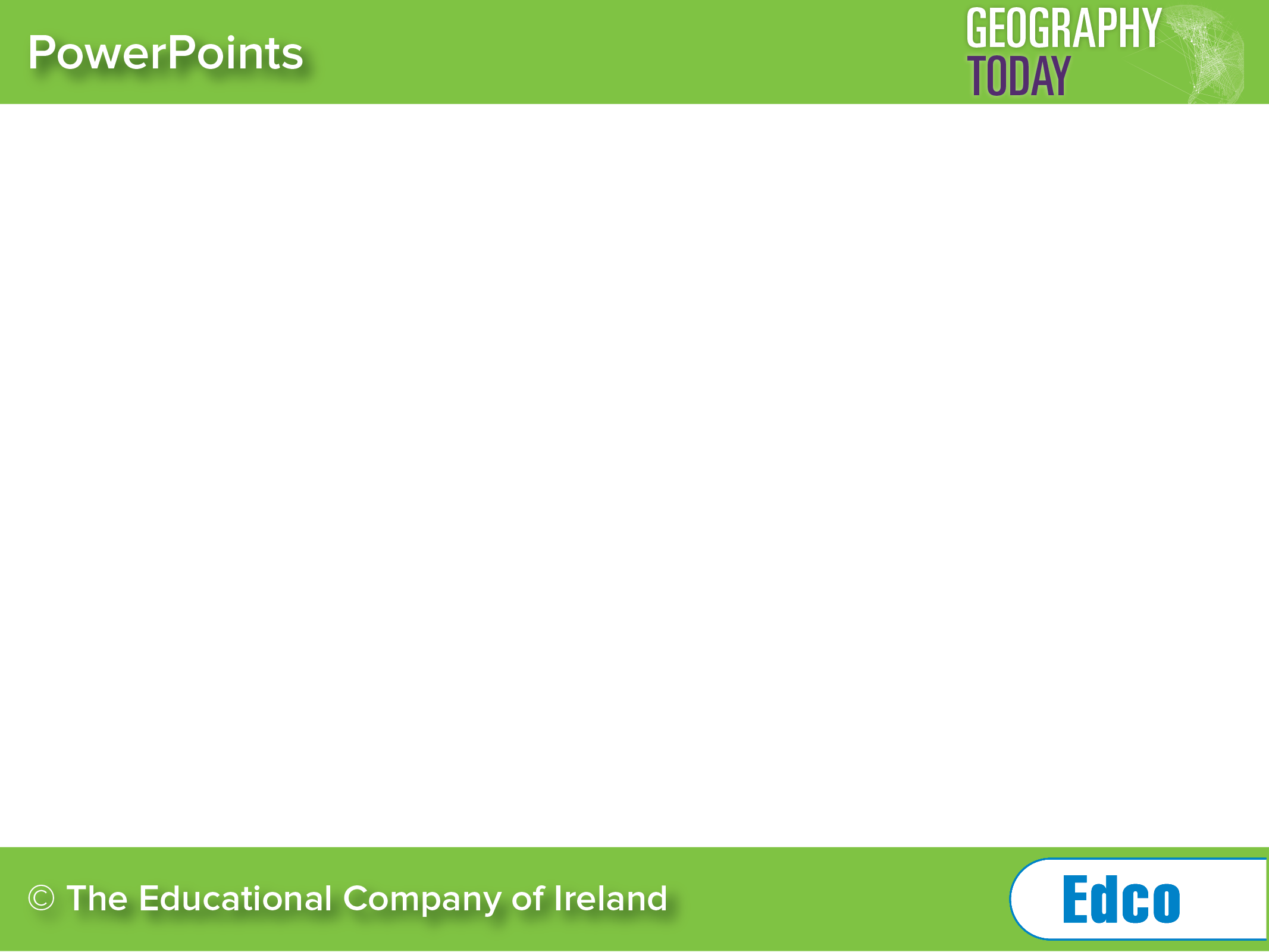 Business Parks
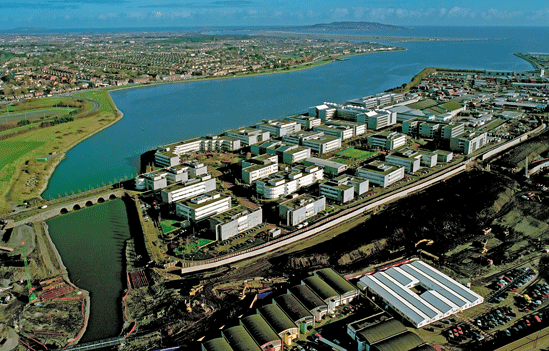 East Point Business Park where many office workers are employed 
by large companies in the tertiary sector
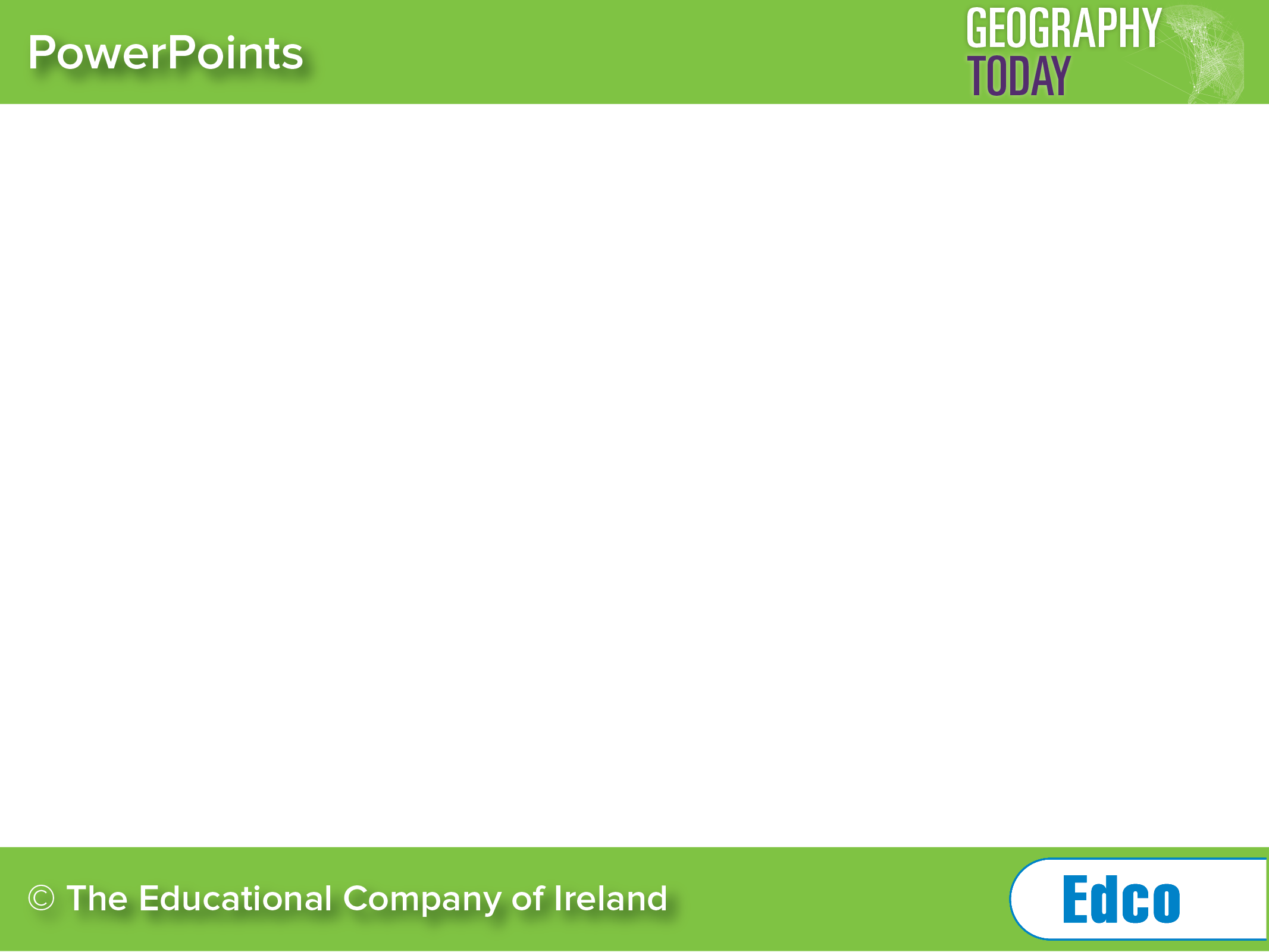 Summary Chart
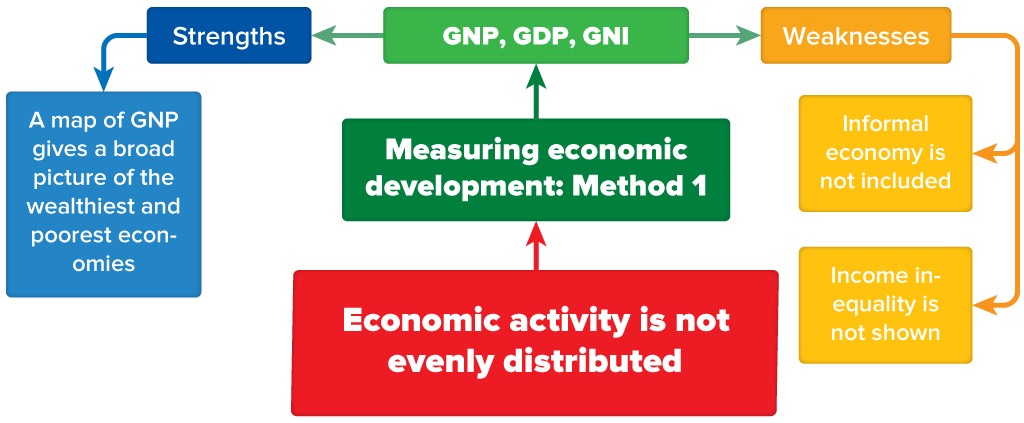 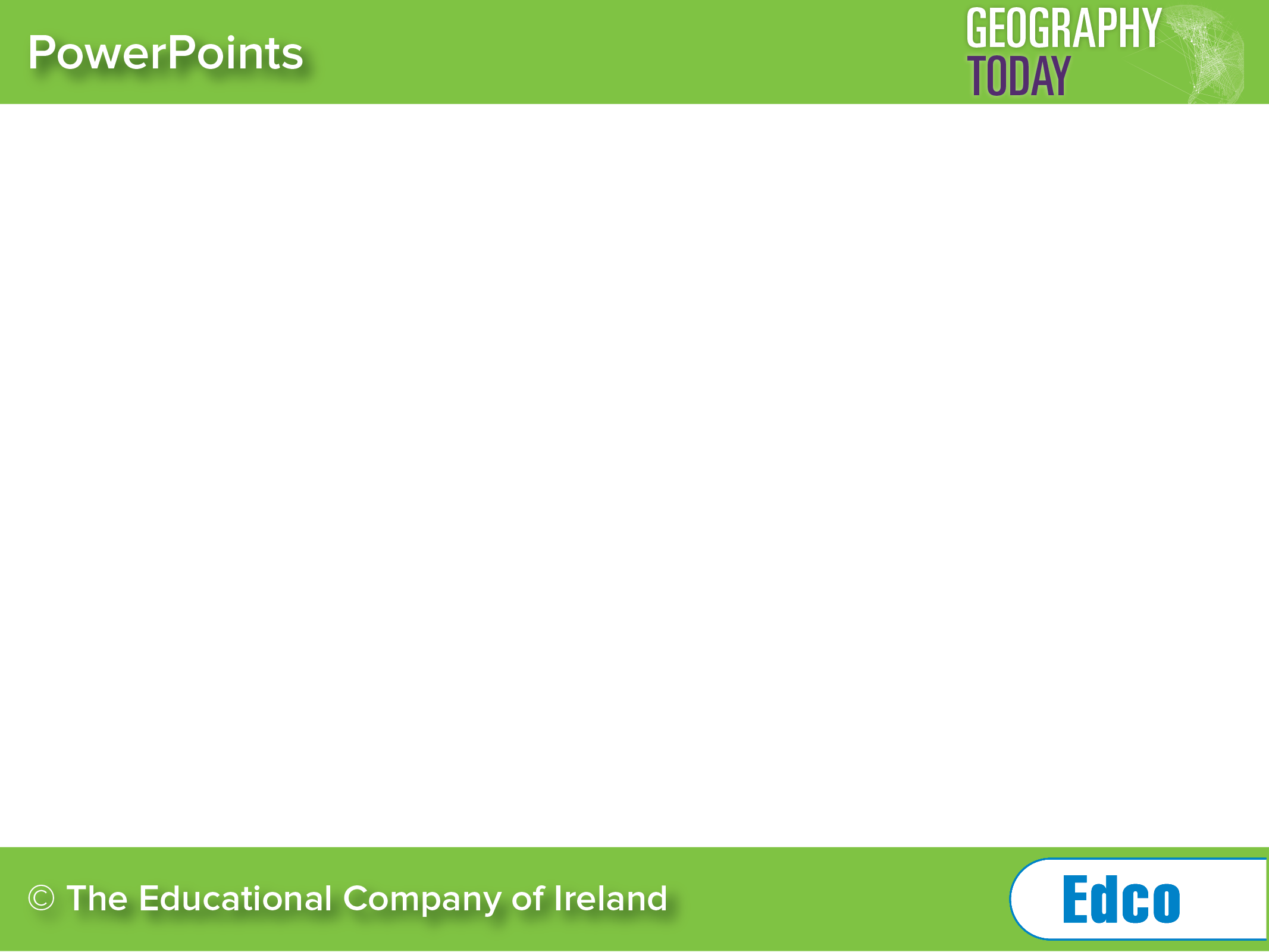 Summary Chart
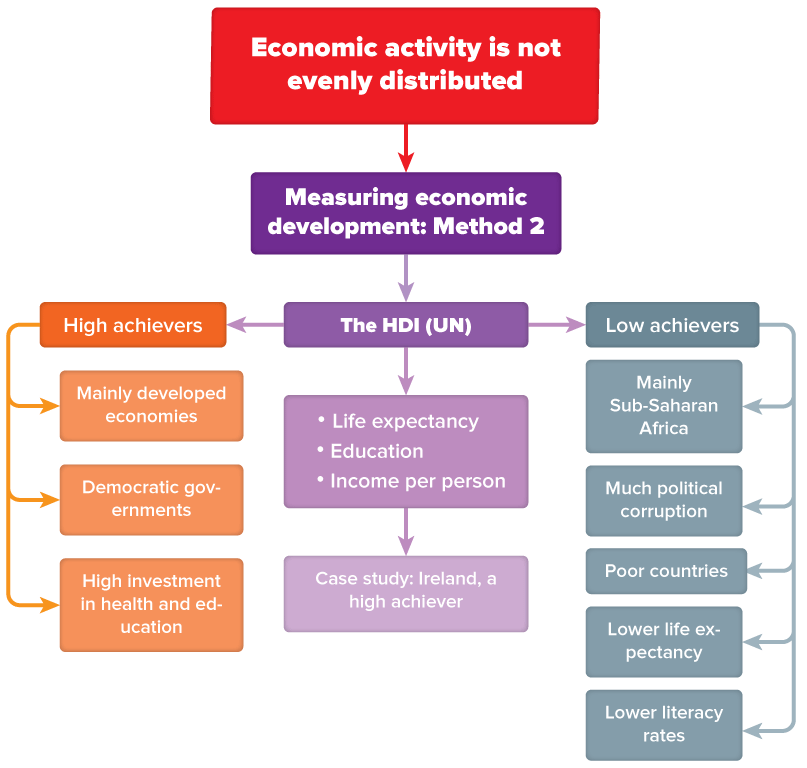 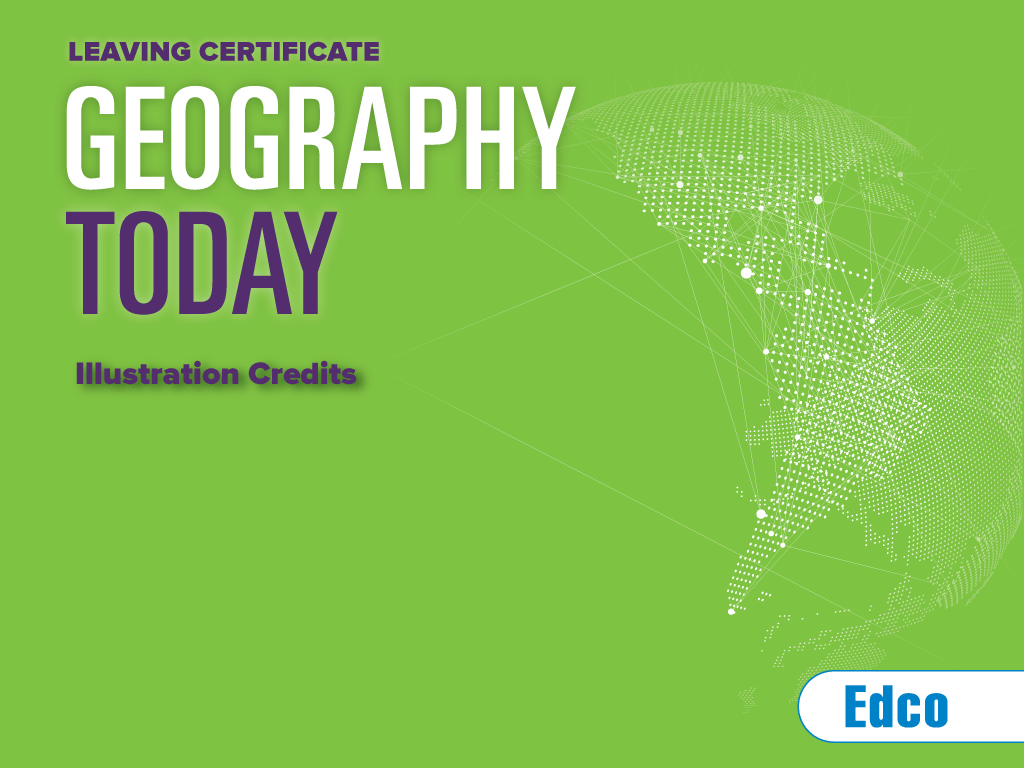 Alamy
Compuscript